Moje podjetje na socialnih omrežjih
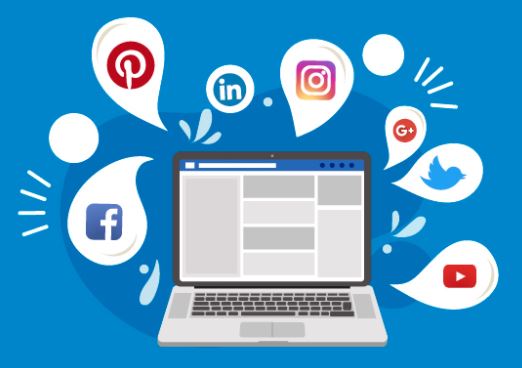 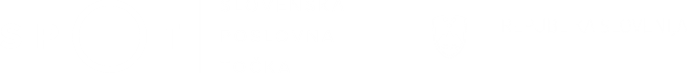 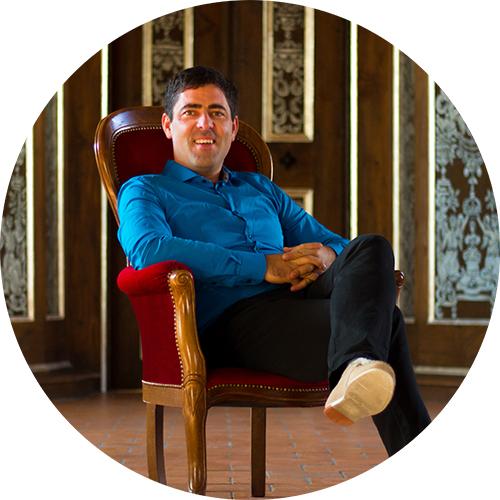 Sašo Panić
Več kot 40 projektov v turizmu v SLO in HR
Vodilni razvijalec pri razvoju treh turističnih portalov
Več analitičnih študij za tuje trge
Direktor in lastnik ETREND d.o.o., solastnik in soustanovitelj DIGITALNI TURIZEM d.o.o.
Več kot 300 spletnih projektov
Več kot 50 spletnih trgovin, intranet in drugih aplikacij
Google “level 8” lokalni vodnik, 26.000 točk
Več kot 40.000.000 ogledov objav v turizmu - Google, Booking, Tripadvisor, Instagram, Facebook,...
Certificiran Google fotograf
Vsebina izobraževanja
5 mojih pravil digitalu
Pomen socialnih omrežij
Najpopularnejša omrežja
_ _ _ 
Digitalni trendi v gospodarstvu
Zaključek - vaša vprašanja?
Mojih 5 pravil v marketingu
Zakaj moja?

V več kot 12 letih, po narejenih številnih napakah, se še vedno učimo! 
Ta pravila nas spremljajo povsod, le nivo znanja raste!
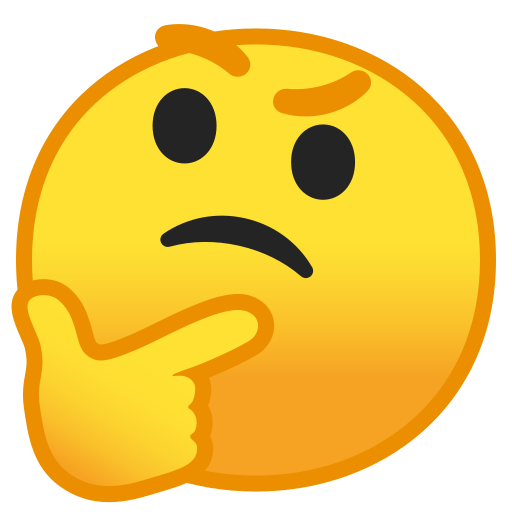 Mojih 5 pravil v marketingu
Naša praksa in praksa naših poslovnih partnerjev!

Načrt aktivnosti (mini strategija)
Spremljanje konkurence
Izbira kanalov
Promocijski material
Analiza

PREDPOGOJ, da je krog sklenjen?
Mojih 5 pravil v marketingu
Da je krog sklenjen so ključne naslednje bistvene “sestavine”, za katere ste odgovorni vi:

Kakovostna storitev
Kakovosten produkt
Prijazna uporabniška izkušnja
Pomen socialnih omrežij
globalni trend, ki ne bo šel nikamor (mobile, smartwatch)
globalno gledano - trend rasti uporabe, z občasnimi nihanji
na globalni ravni več kot 65 različnih platform:
facebook, whatsapp, qq, wechat, qzone, tumblr, instagram, twitter, baidu, skype, viber, linkedin, telegram, reddit, taringa, foursquare, renren, tagged, …
nepredvidljivost - kredibilnost informacij?
Pomen socialnih omrežij
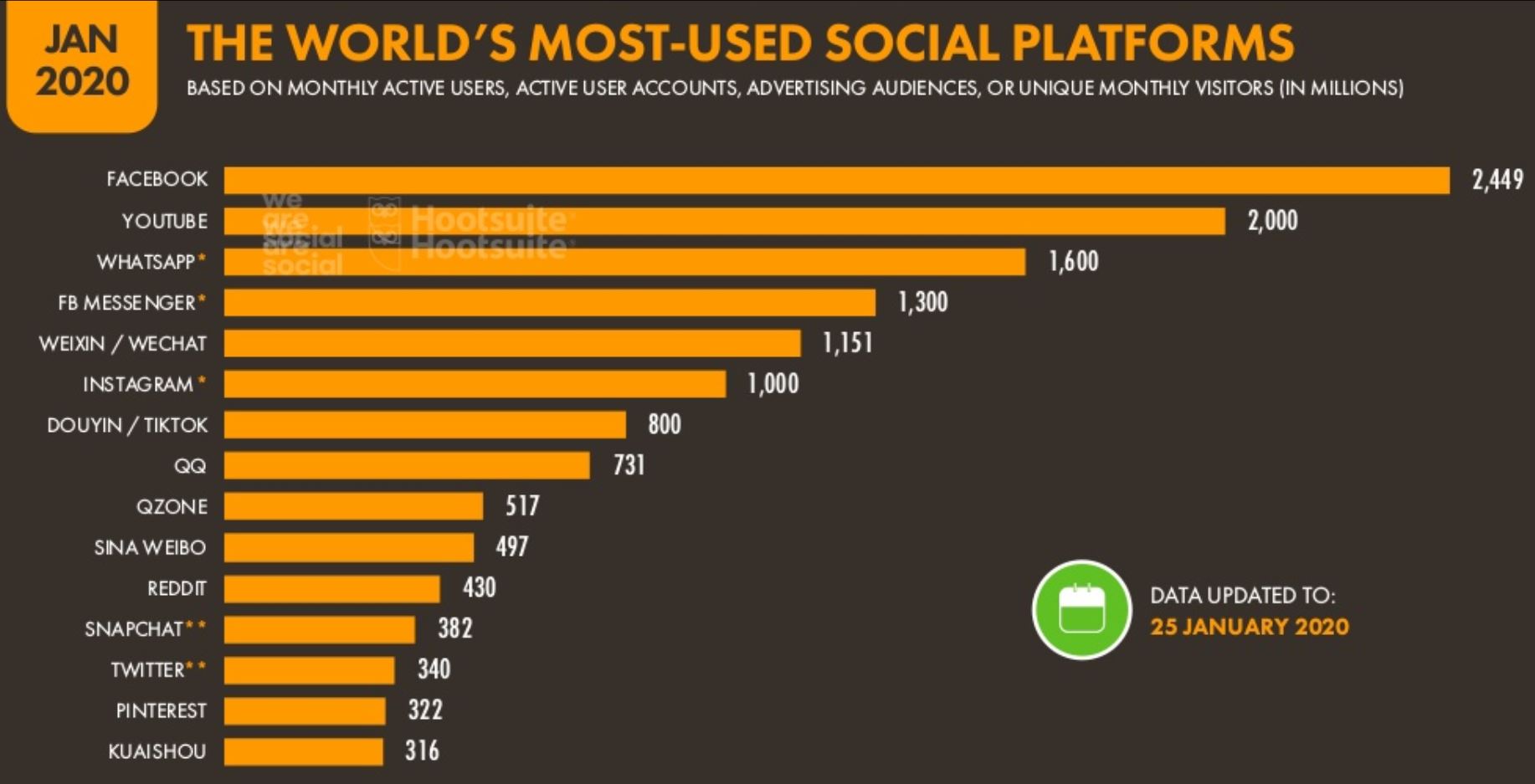 Pomen socialnih omrežij
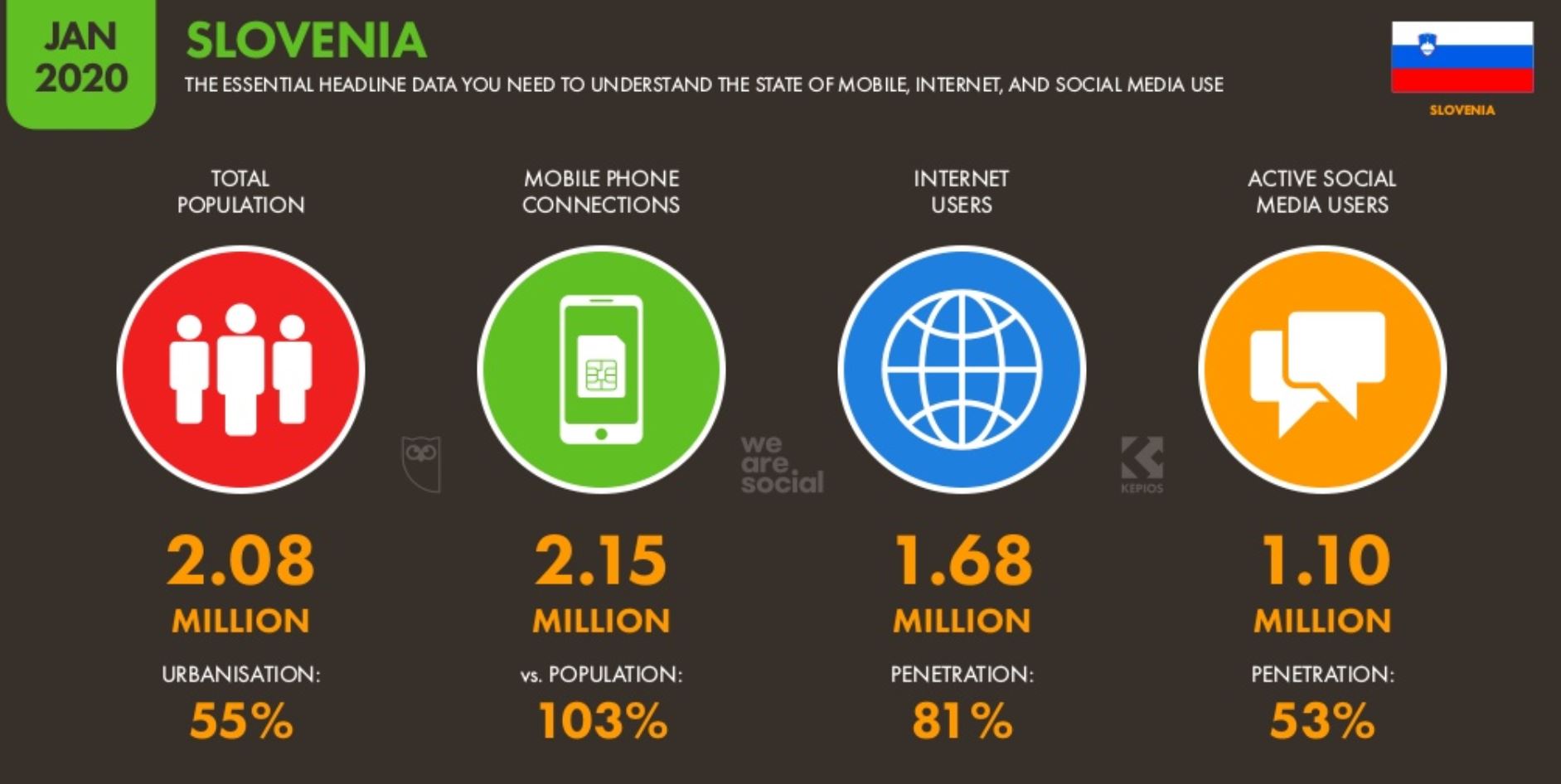 Pomen socialnih omrežij
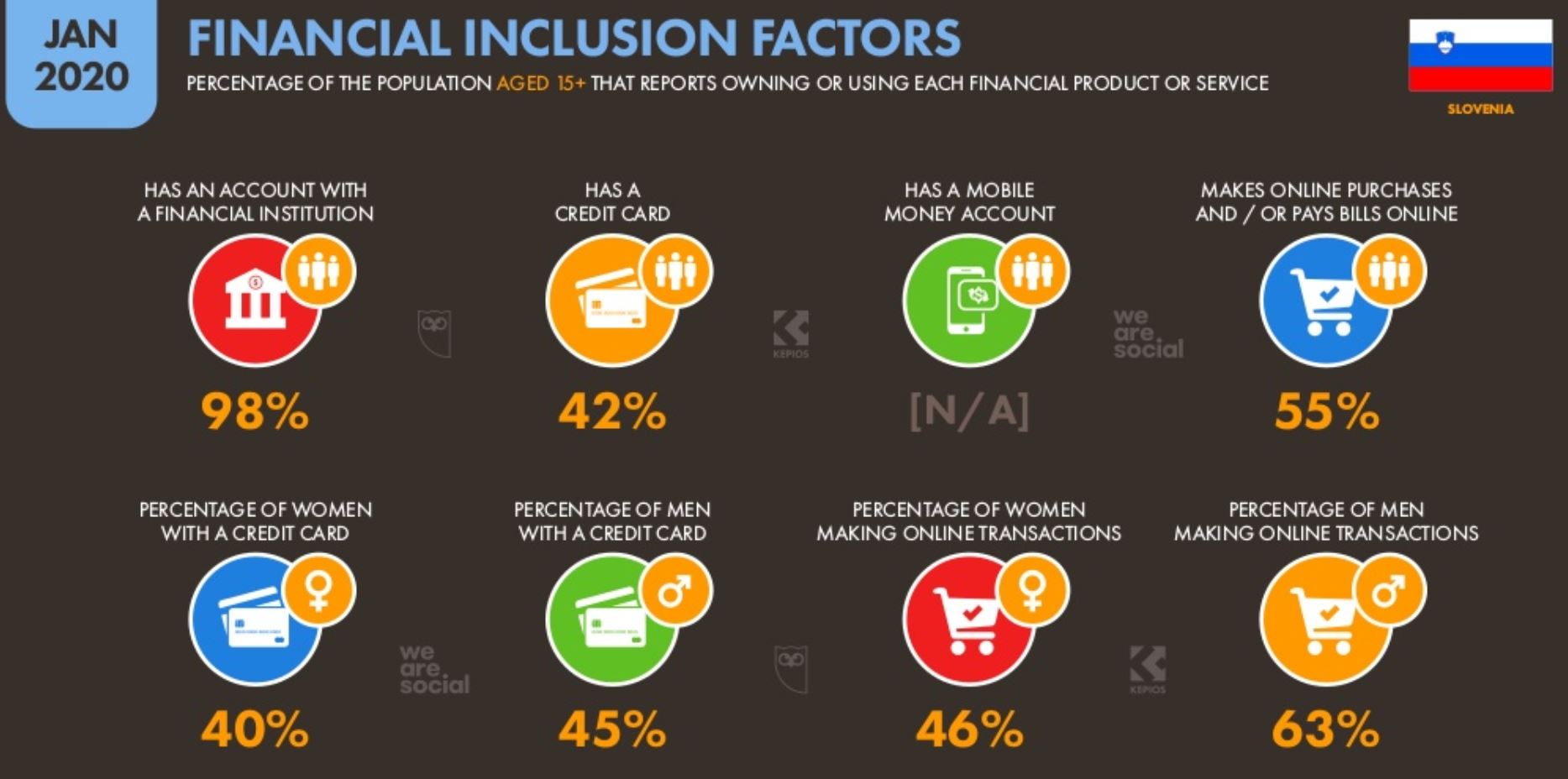 Pomen socialnih omrežij
Kako lahko trend lahko izkoristimo v podjetju?

Preusmerite obiskovalce na vašo spletno stran
Prepoznavnost blagovne znamke “branding”
grajenje odnosa, zaupanja…
Zelo dobro ciljno targetiranje
Odlična analitika - insights
Novi sledilci -> potencialni kupci -> povečanje prodaje
Nižji stroški, manj porabljenega časa
Pomen socialnih omrežij
Situacija v Sloveniji

Facebook cca 1m uporabnikov, 800.000 dnevno aktivnih
Instagram cca. 300.000 uporabnikov
Twitter cca 50.000 uporabnikov

Aplikacija za klepet: Viber, Skype in WhatsApp.
Pregled najpopularnejših omrežij
Facebook, Instagram

Lastništvo profila - mogoče se komu zdi nepomembno, a reševanje zapletov zna biti zelo kompleksno

Ureditev profila - kompletna ureditev vseh potrebnih podatkov in povezava z IG računom
Pregled najpopularnejših omrežij
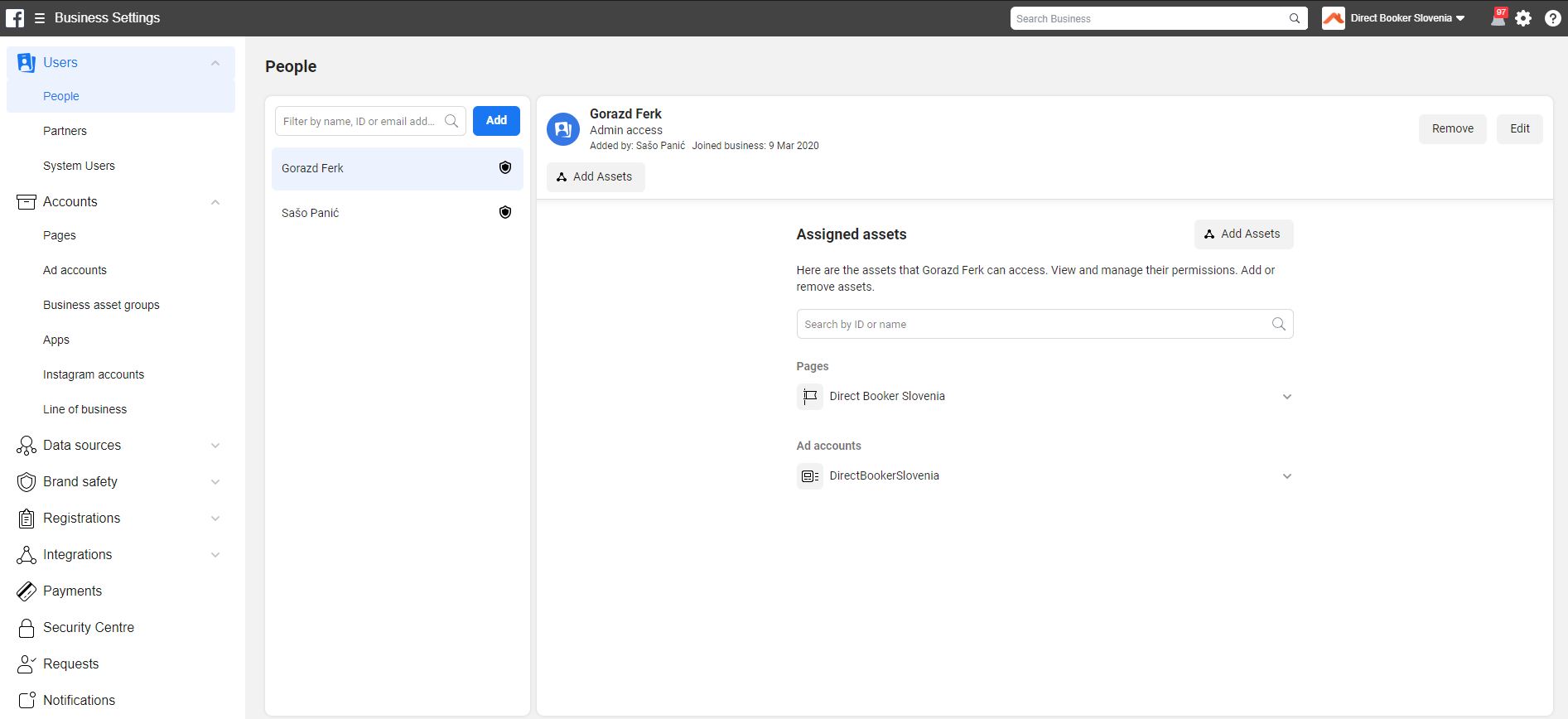 Pregled najpopularnejših omrežij
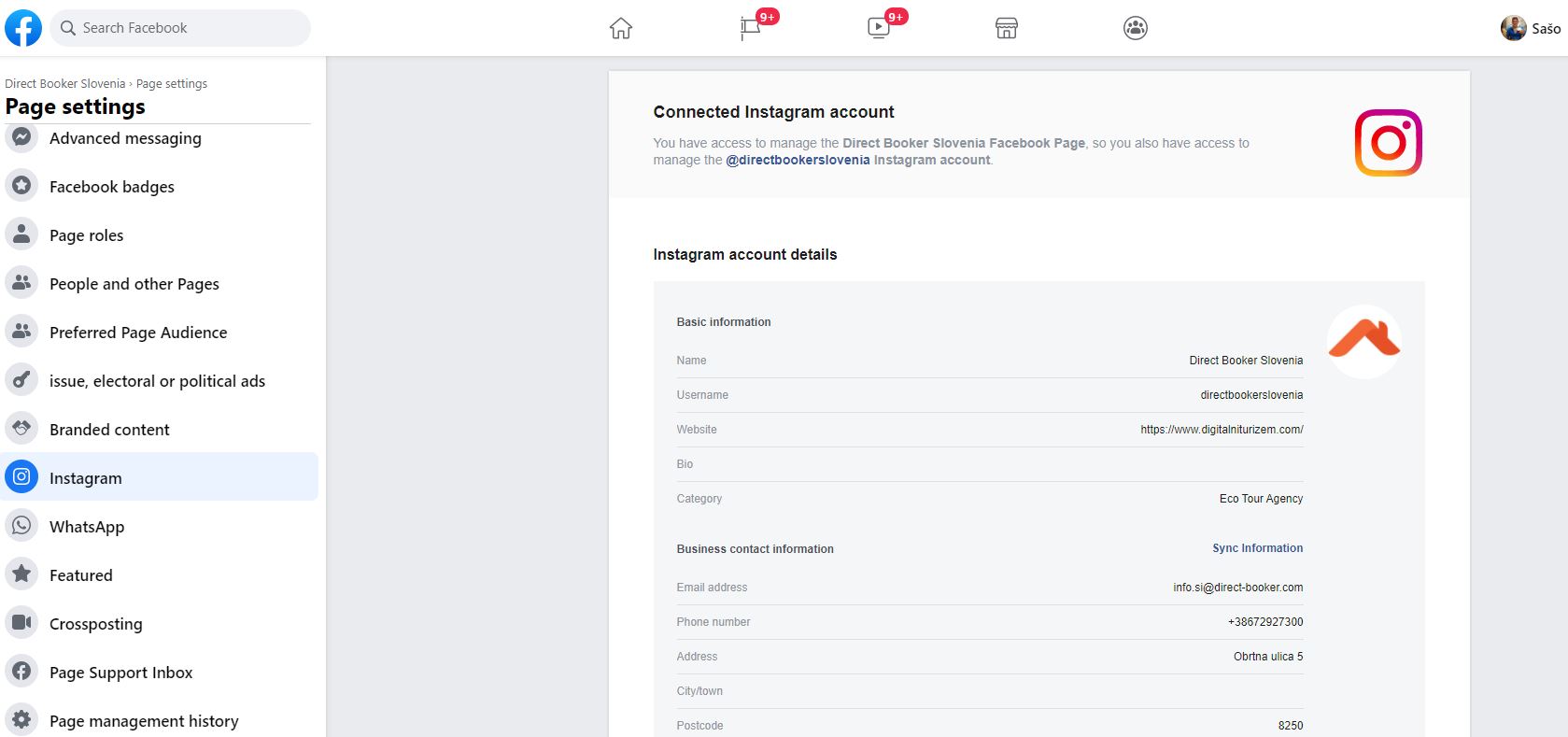 Pregled najpopularnejših omrežij
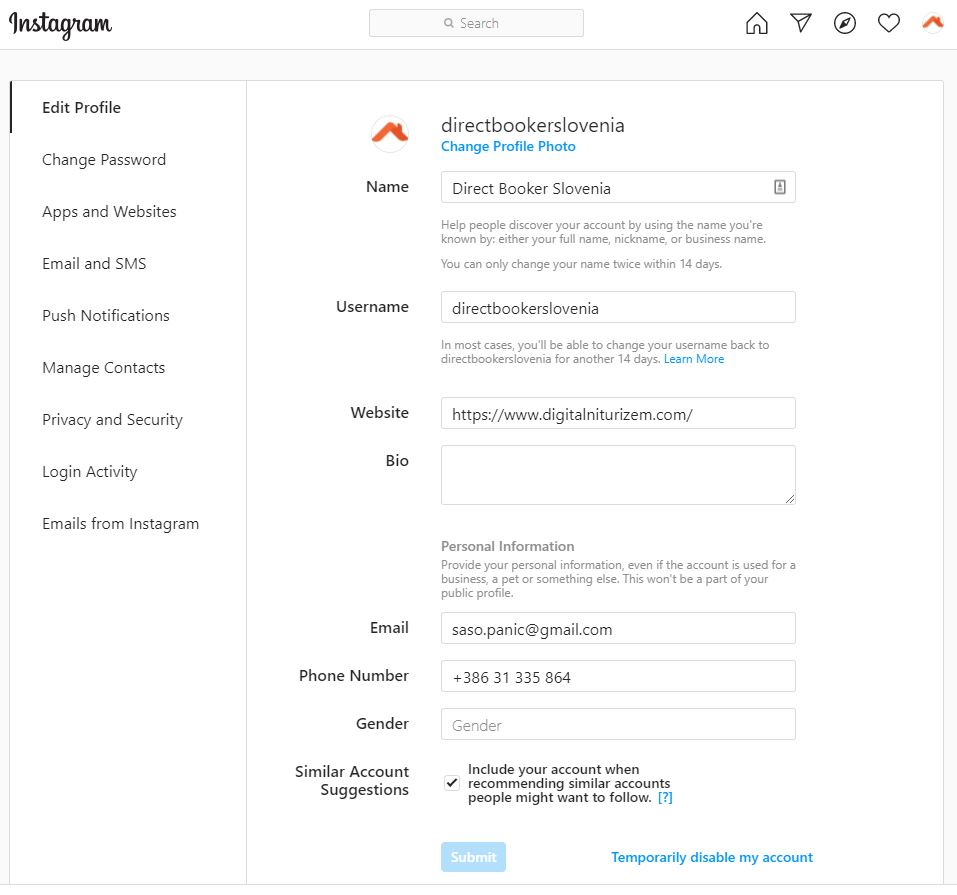 Imamo profile, kaj sedaj?
Se spomnite mojih pravil?

Načrt aktivnosti (mini strategija)
Spremljanje konkurence
Izbira kanalov
Promocijski material
Analiza

PREDPOGOJ?
Imamo profile, kaj sedaj?
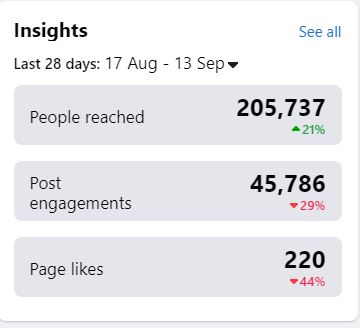 Imamo profile, kaj sedaj?
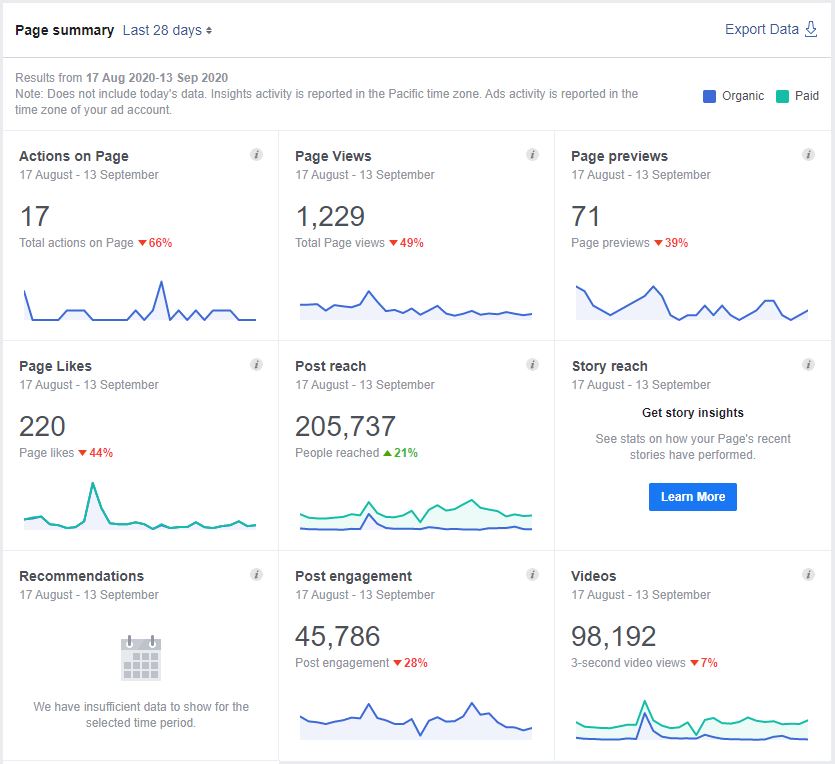 Imamo profile, kaj sedaj?
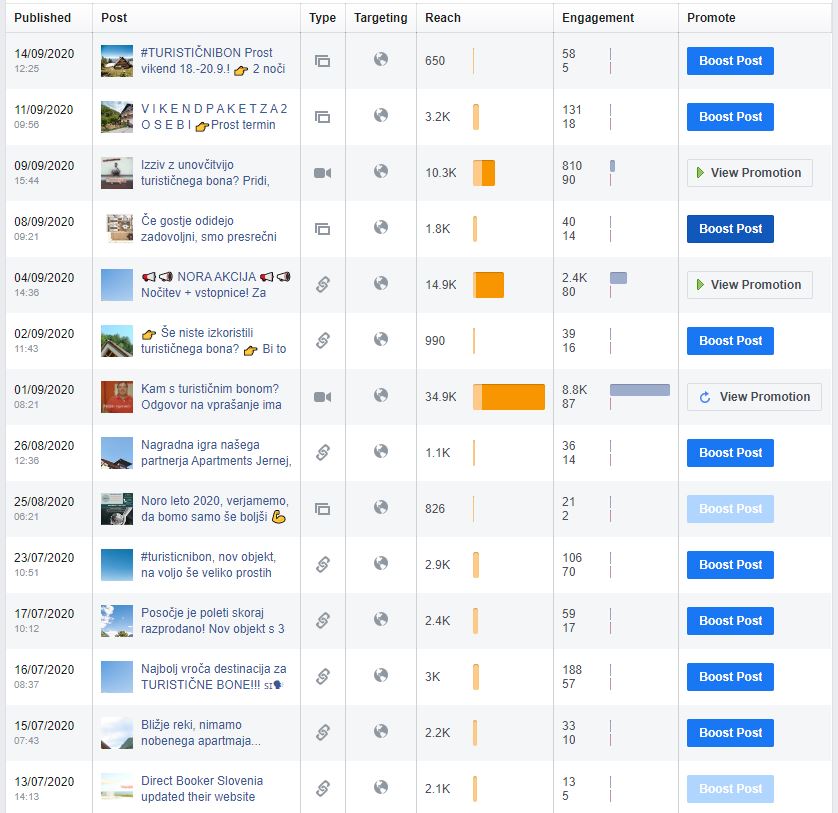 Imamo profile, kaj sedaj?
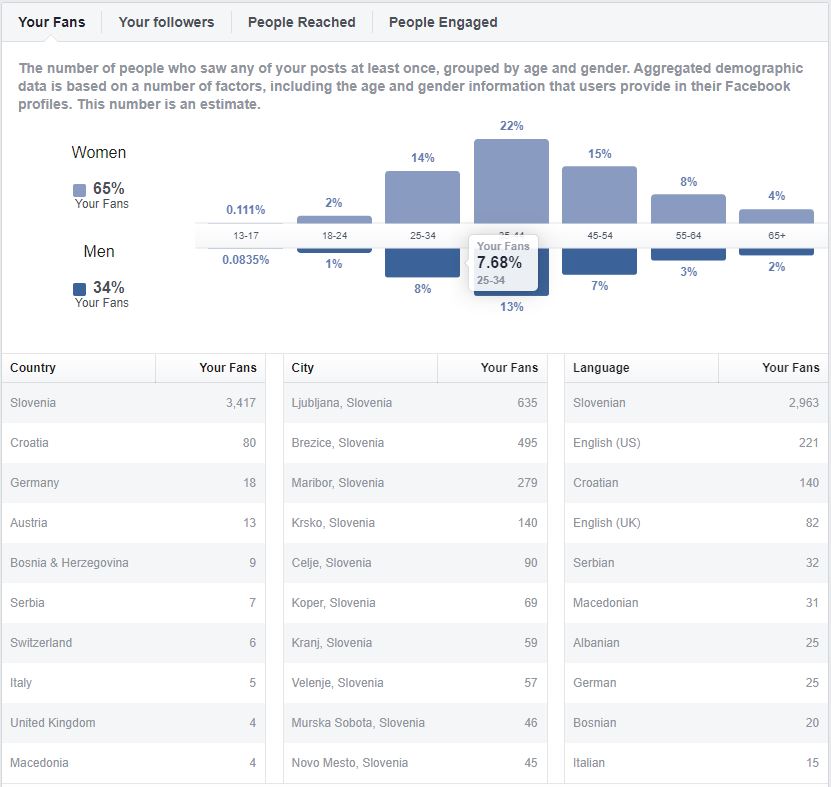 Mogoče zadnji, a trdim, da daleč najpomembnejši!
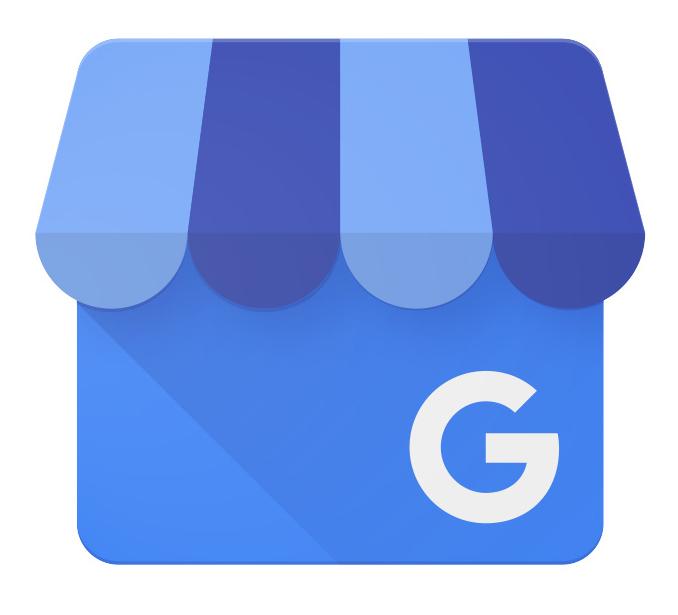 Google My Business
Google My Business - GMB

Brezplačno, izjemno močno orodje
Zahteva po lastništvu (če še ni)
Ureditev potrebnih podatkov (vsebina, slike, kontakti)
Plasiranje informacij (post, products…)
Google My Business
Prednosti

Brezplačno
Zelo enostavno
Veliko možnosti uporabe (objave, produkti, ocene)
Večja prepoznavnost (običajno prvi stik)
Google My Business
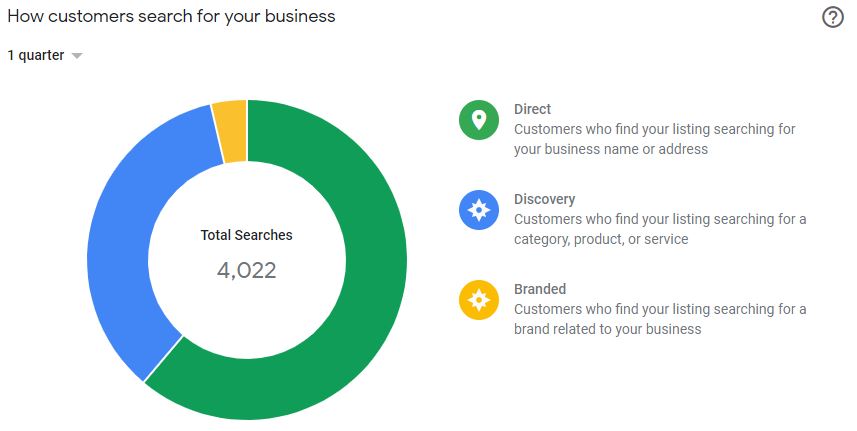 Google My Business
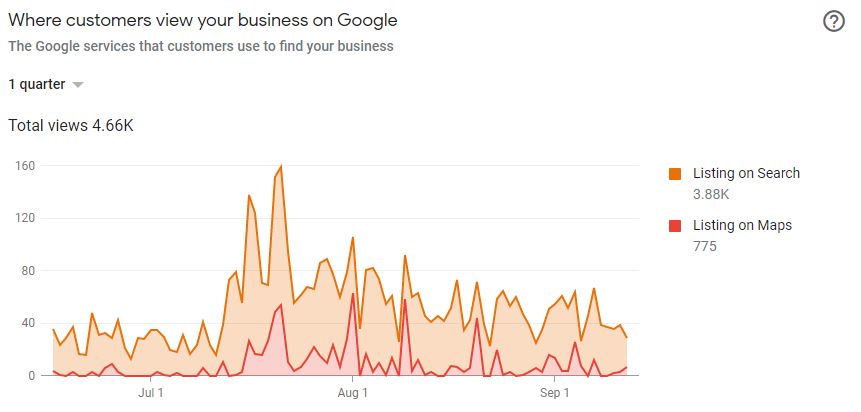 Google My Business
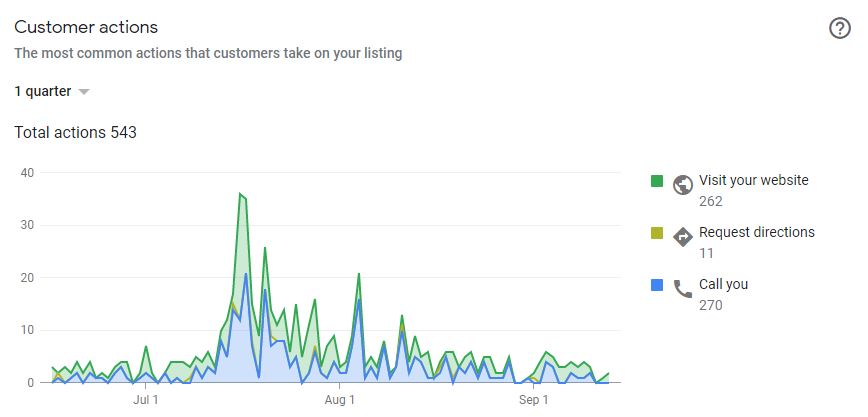 Google My Business
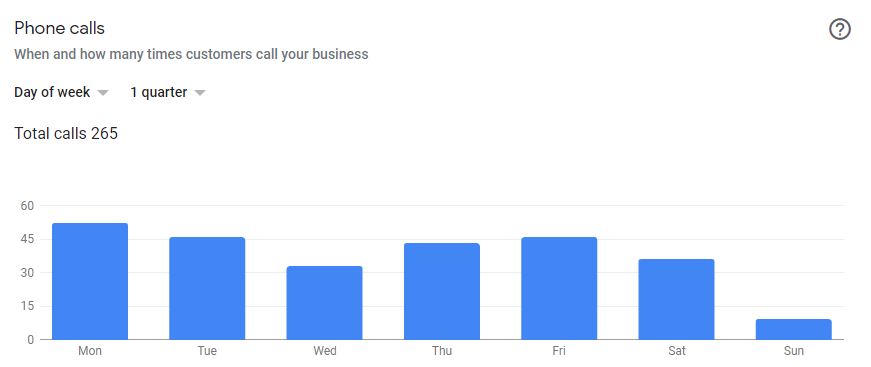 Trendi v gospodarstvu
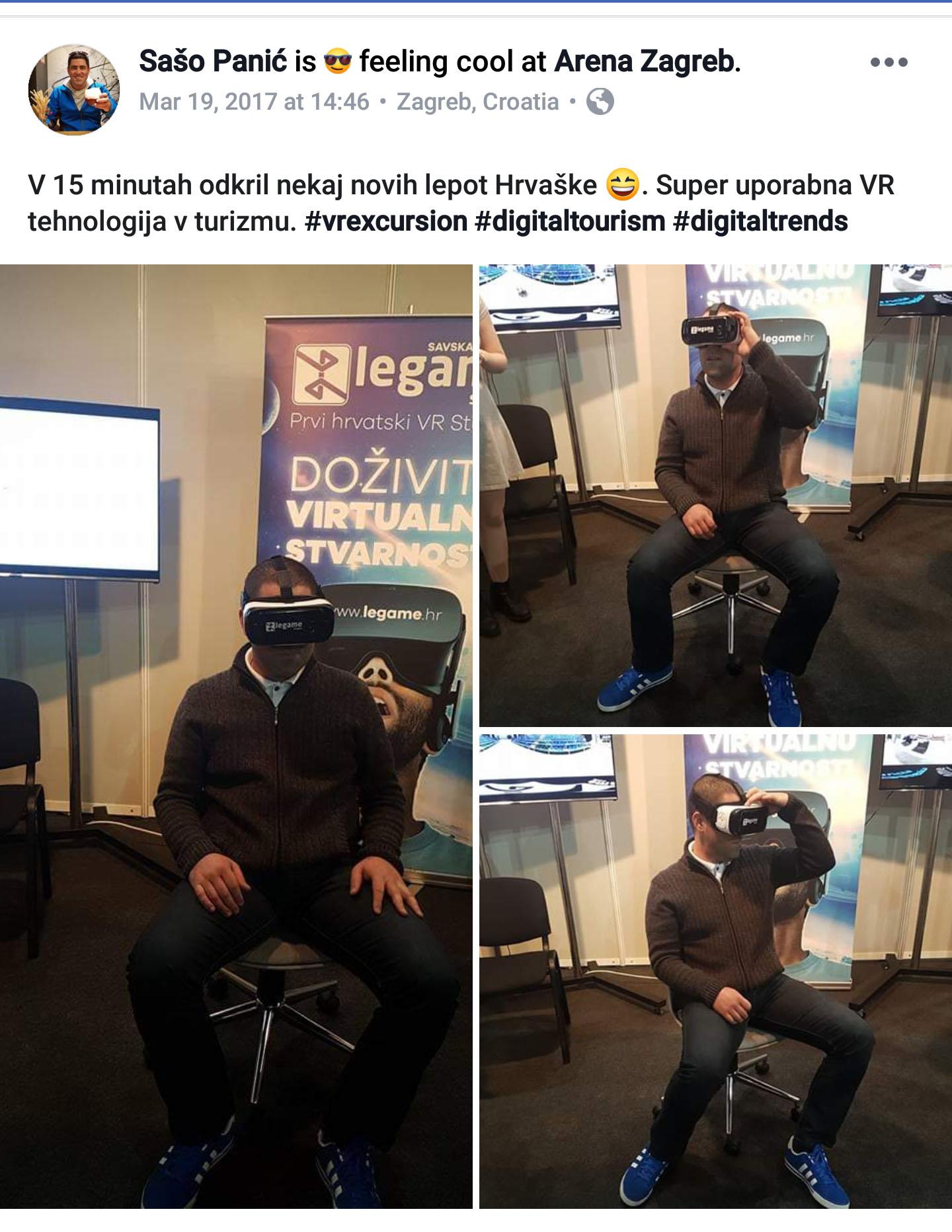 1) Virtual Reality (VR)
2) Augmented Reality (AR)
3) Artificial Intelligence (AI)

#360 video posnetek
Trendi v digitalnem marketingu
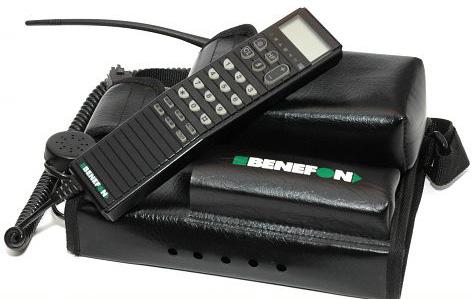 VR, AR, AI 
Personalizacija
Video marketing
Influencer marketing
Aplikacije “za klepet”
Mikro momenti
Drugi trendi
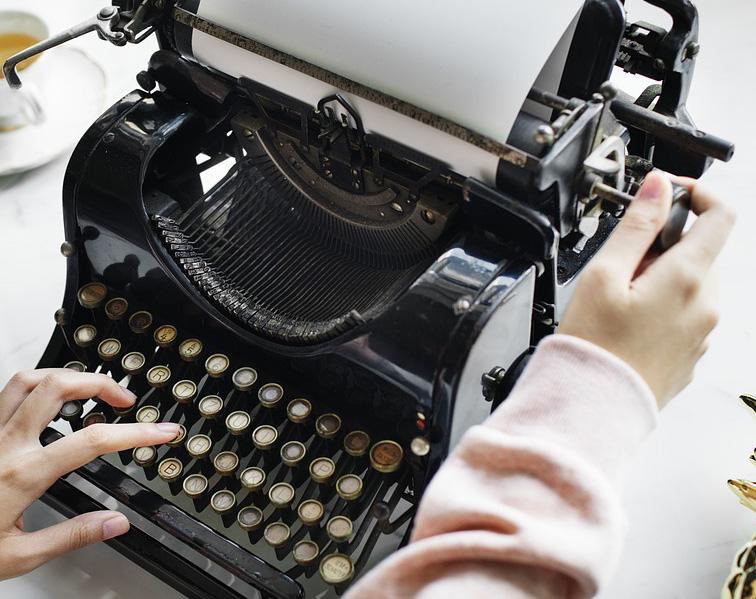 Trendi v digitalnem marketingu
Personalizacija - offline
Živjo Sašo, kako kaj tvoj ...
“Sašo, ker vemo, da imate radi” 
Občutek “posebnosti, pomembnosti”
Personalizacija - online
Slike in video
Vsebina
E-sporočila
SMS
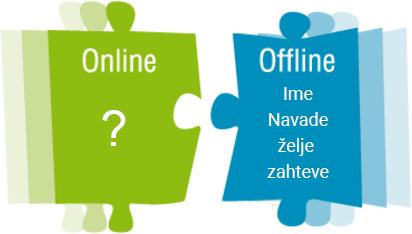 Trendi v digitalnem marketingu
Video marketing
70% potrošnikov pravi, da delijo video vsebine
72% podjetij pravi, da je video izboljšal stopnjo konverzije
48% potrošnikov je izjavilo, da so opravili nakup zaradi videoposnetka blagovne znamke na Instagramu  - (32% rast proti letu 2017)
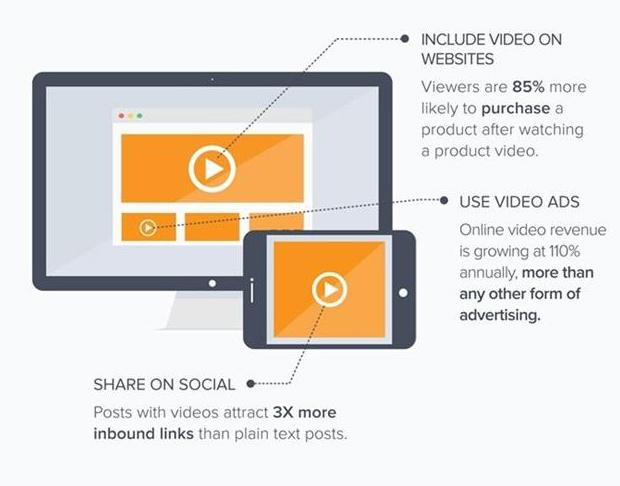 Trendi v digitalnem marketingu
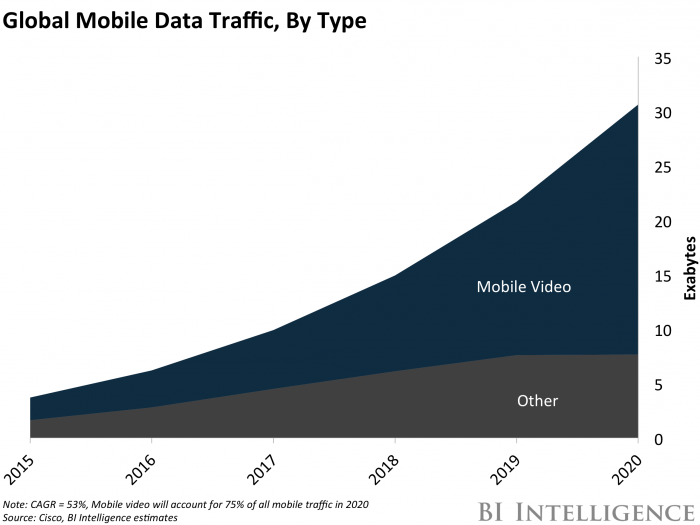 Priložnost za drzne
Kratki predstavitveni video
Daljši predstavitveni video
“Did you know” video
Uporabniška izkušnja (priporočila)

Kako integrirati video v vsakdanjik?
svetovanje...
Trendi v digitalnem marketingu
Influencer marketing
Oseba z veliko sledilcev na spletu
“Od ust do ust” v digitalni obliki

Oprijemljivo
Sodelovanje, ogledi, doseg, konverzije...

Neoprijemljivo
Zaupanje, avtentičnost, drugi marketinški učinki...
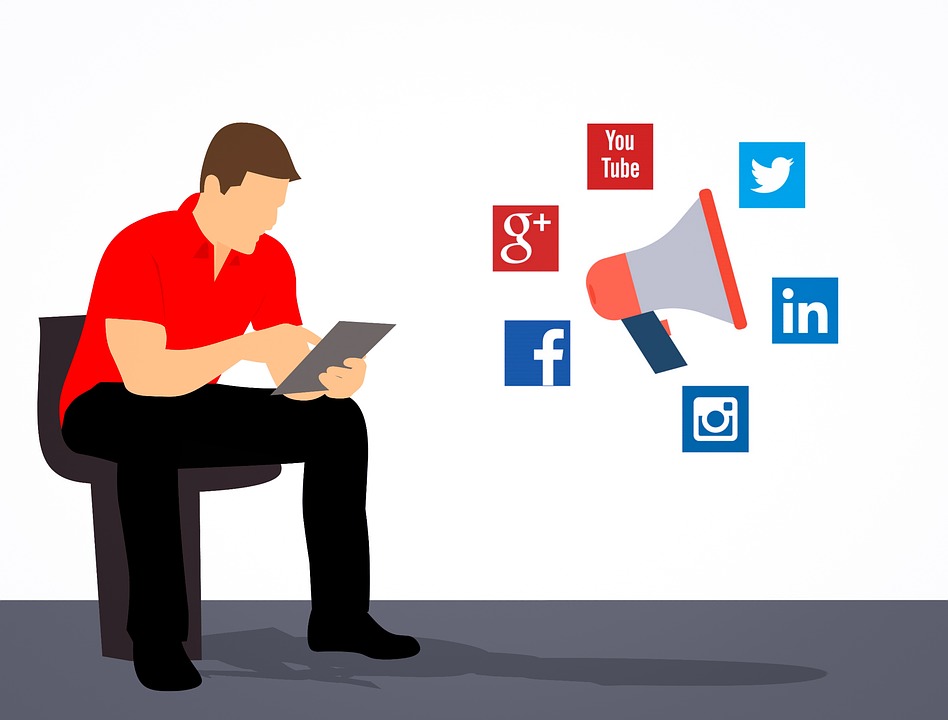 Trendi v digitalnem marketingu
Aplikacije “za klepet” 
Facebook Messenger - aktivnih 1,3 milijarde ljudi
Facebook Messenger vsak mesec pošlje dve milijardi sporočil med ljudmi in podjetji

Se sprašujete, če se splača?
Absolutno DA
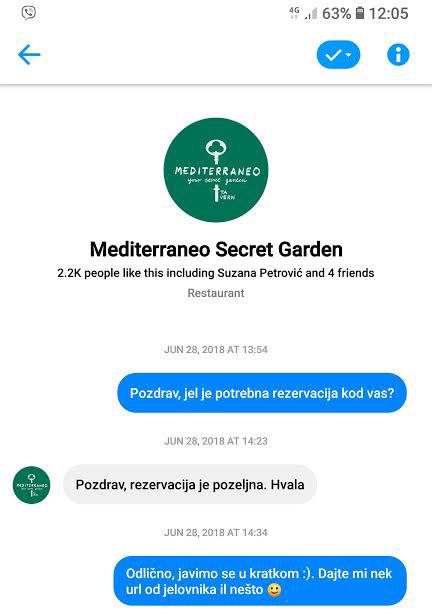 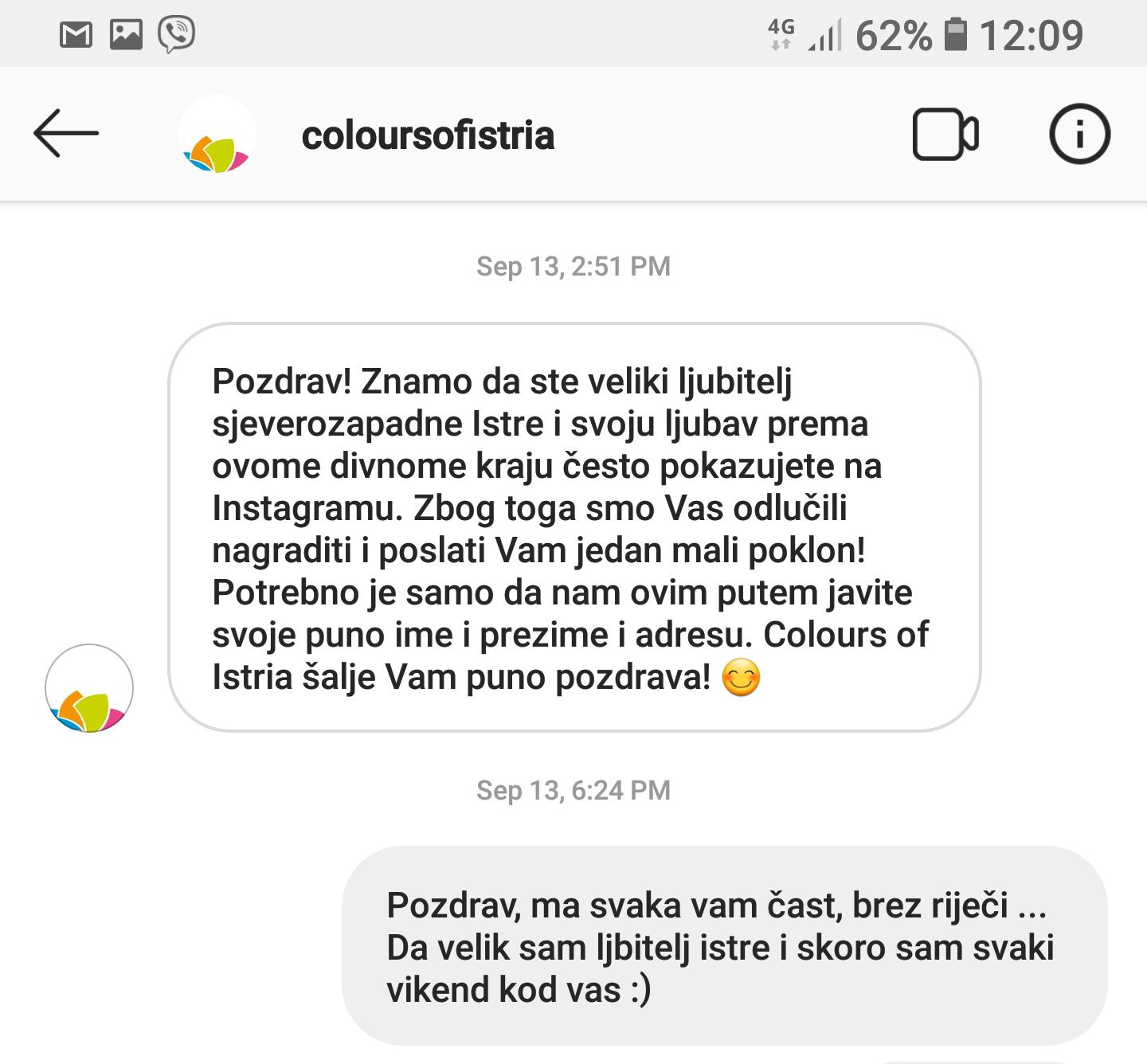 Trendi v digitalnem marketingu
Mikro momenti
V povprečju smo 3 ure in 35 minut na mobilnih telefonih 
Micro-Moment (po Google-u) je »novo vedenje potrošnikov«, ki je razbit na “tisoče” delcev v enem dnevu

Spremljate?
https://www.thinkwithgoogle.com/marketing-resources/micro-moments
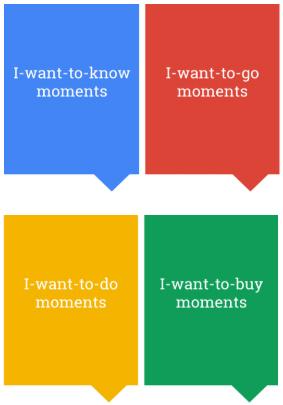 Trendi v digitalnem marketingu
Chatbot / klepetalni robot
AI klepetalna tehnologija v realnem času
Do leta 2020 kar 80% podjetij načrtuje njihovo rabo 

Prednosti
Realen čas, brez “izgube” živcev
Zgodovina pogovora (nakupi, želje, potrebe)
Prihranek časa in denarja
Podpora po koncu delovnega dne
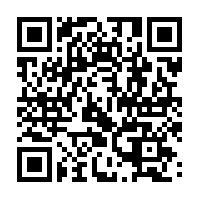 Družbena omrežja
Zakaj?

Naučite se več o ciljni populaciji
Povežite se z vašo ciljno skupino
Zgradite skupnost
SEO, post, video, stories
Konkurenca jih zagotovo ima
Trendi

Če ni neke vizije in strategije, je boljše, da jih nimate!
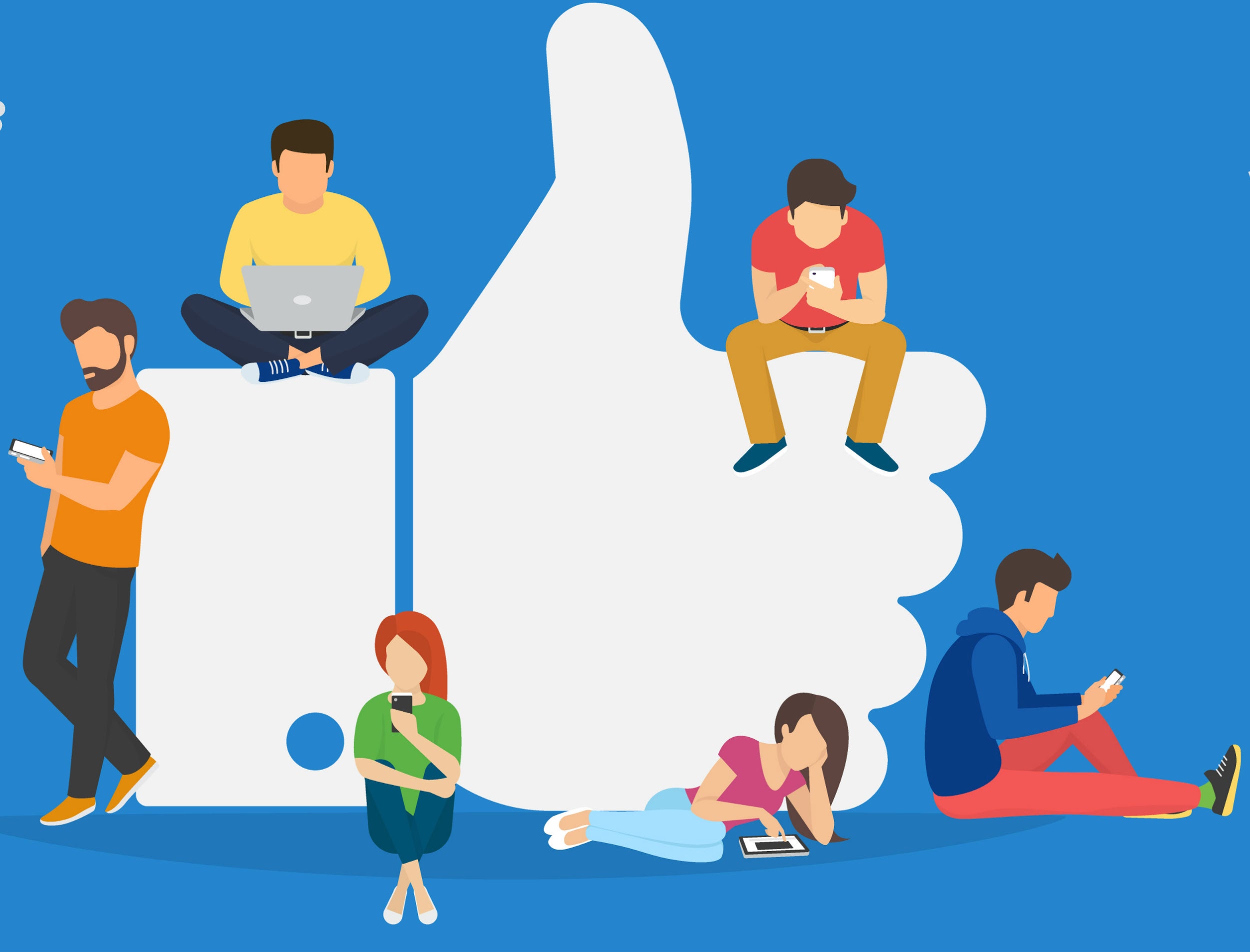 Trendi v digitalnem marketingu
Mikro momenti
V povprečju smo 3 ure in 35 minut na mobilnih telefonih 
Micro-Moment (po Google-u) je »novo vedenje potrošnikov«, ki je razbit na “tisoče” delcev v enem dnevu

Spremljate?
https://www.thinkwithgoogle.com/marketing-resources/micro-moments
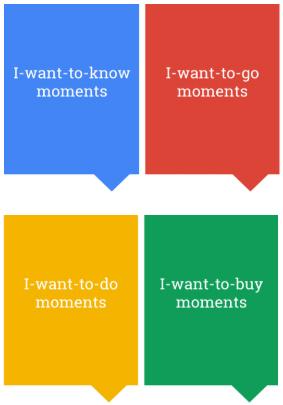 Vsebina
Ni pomembna količina, pomembna je vsebina
Ciljna skupina - komu pišemo
Jasno strukturirana vsebina (H1, H2, H3, …)
Kratki in jasni stavki
Pravopis
Ne povejmo vse - naj obiskovalec želi več info (CTA)
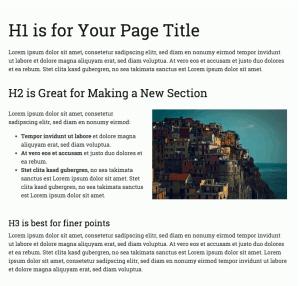 Zahvaljujem se za vašo udeležbo
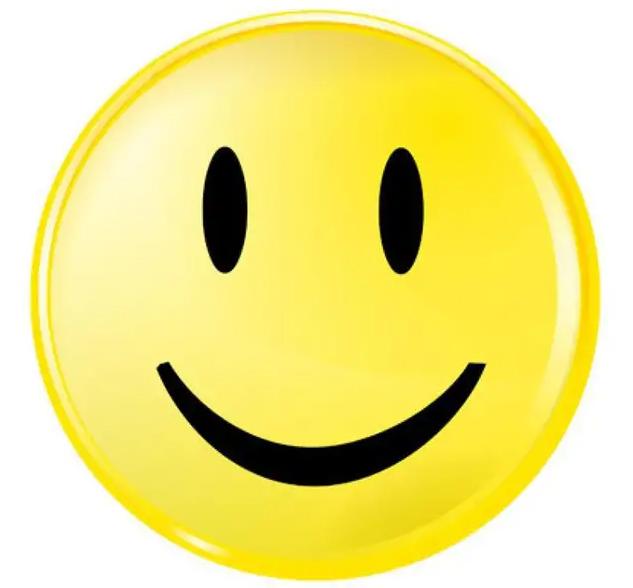 Pridno uporabite pridobljeno znanje!

saso@etrend.si
031 335 864